T.C.ÇAYIROVA KAYMAKAMLIĞIİLÇE MİLLİ EĞİTİM MÜDÜRLÜĞÜ
OKUL MÜDÜRLERİ TOPLANTISI
ÇAYIROVA - 2016
GÜNDEM MADDELERİ
1-) Saygı Duruşu ve İstiklal Marşının Okunması
2-) 2015 - 2016 Eğitim Öğretim Yılı 1. Dönem Değerlendirmesi
3-) Destekleme ve Yetiştirme Kursları 
4-) 2015-2016 Eğitim Öğretim Yılı 2. Döneminde Başarının 
Artırılmasına Yönelik Tedbirler
5-) Mesai Saatleri 
6-) Okul İçinde Yaşanan Sorunların Okul İçinde Çözüme 
Kavuşturulması
7-) Öğrenci Nöbetlerinin Görüşülmesi
8-) Müdürlüğümüze Gönderilen Onay Yazılarında İlgili Mevzuata 
Atıfta Bulunulması
9-) Önemli Gün ve Haftalarda Yapılacak Etkinliklerde Dikkat 
Edilecek Hususlar
10-) TEOG, YGS, LYS 
11-)  Bilgi Kültür Yarışmaları
12-)  Dilek, Temenni - Öneriler
ÇAYIROVA İLÇESİ 2014-2016 TEOG ORTALAMASI
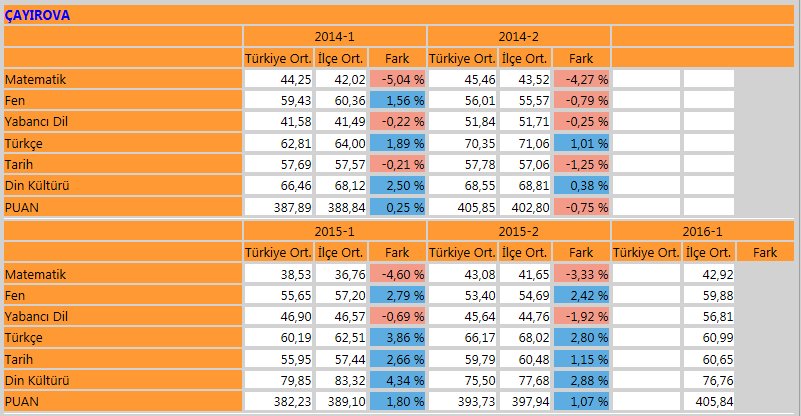 KOCAELİ İLİ 2014-2016 TEOG ORTALAMASI
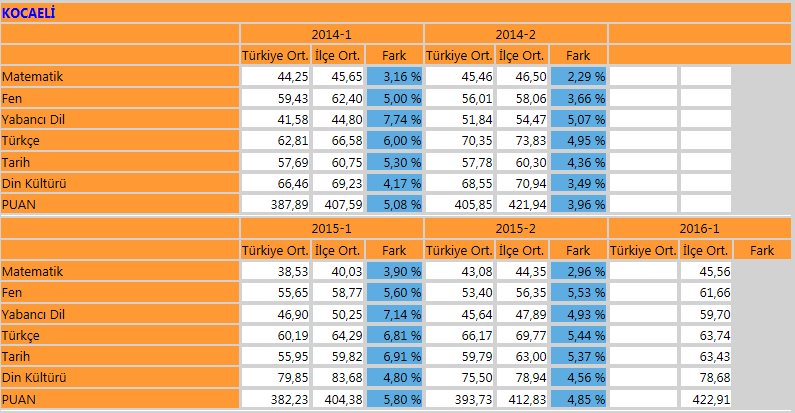 OKULLARIMIZ 2016-1 TEOG ORTALAMALARI
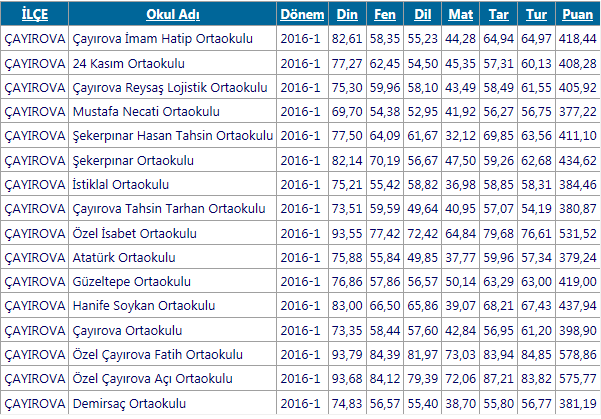 OKULLARIMIZ 2015-2 TEOG ORTALAMALARI
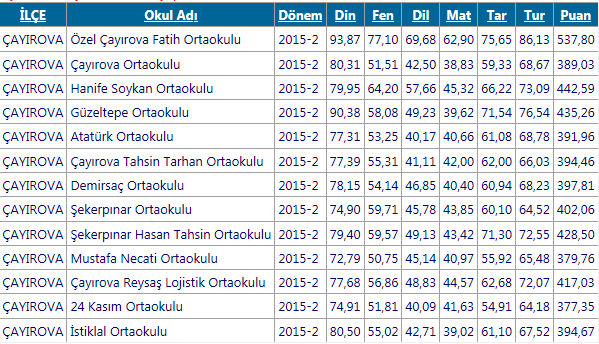 OKULLARIMIZ 2015-1 TEOG ORTALAMALARI
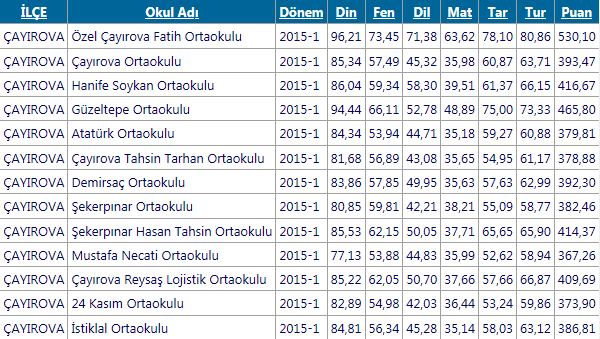 OKUL BAZINDA 2015-2016 TEOG ORTALAMALARI
OKUL BAZINDA 2015-2016 TEOG ORTALAMALARI
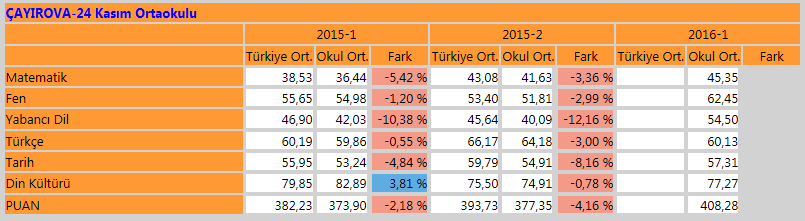 OKUL BAZINDA 2015-2016 TEOG ORTALAMALARI
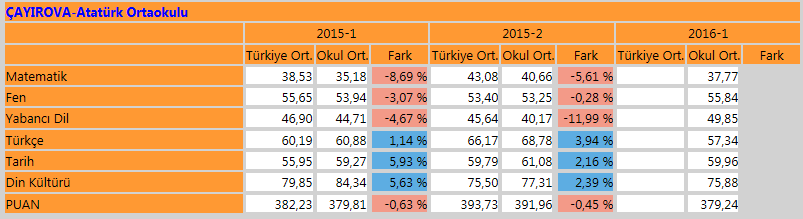 OKUL BAZINDA 2015-2016 TEOG ORTALAMALARI
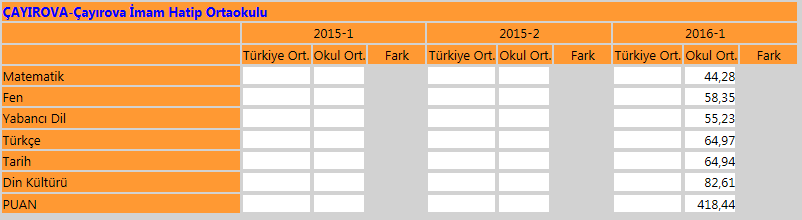 OKUL BAZINDA 2015-2016 TEOG ORTALAMALARI
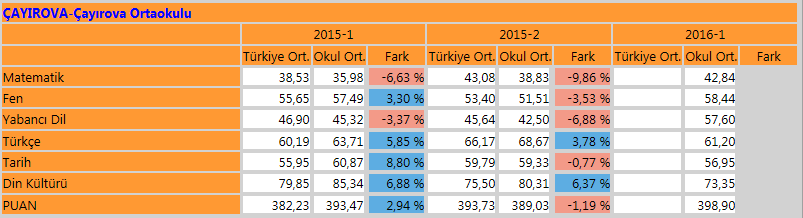 OKUL BAZINDA 2015-2016 TEOG ORTALAMALARI
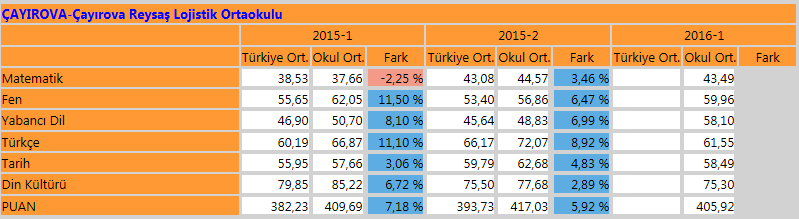 OKUL BAZINDA 2015-2016 TEOG ORTALAMALARI
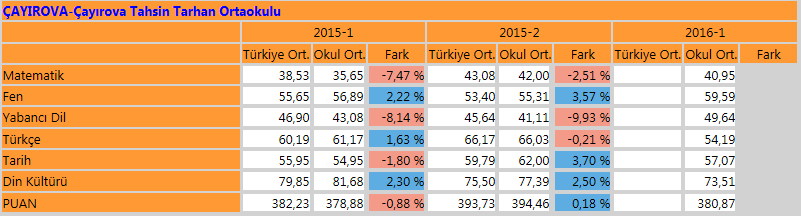 OKUL BAZINDA 2015-2016 TEOG ORTALAMALARI
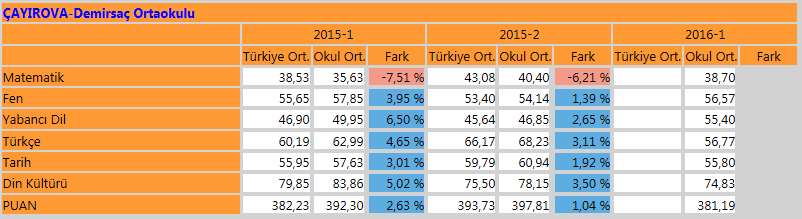 OKUL BAZINDA 2015-2016 TEOG ORTALAMALARI
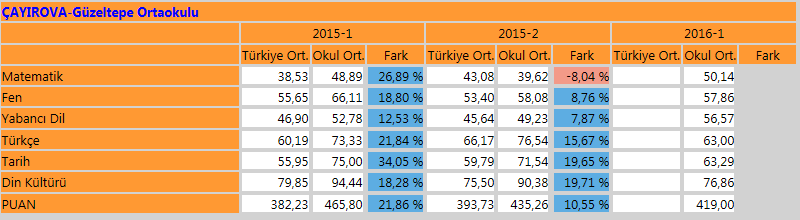 OKUL BAZINDA 2015-2016 TEOG ORTALAMALARI
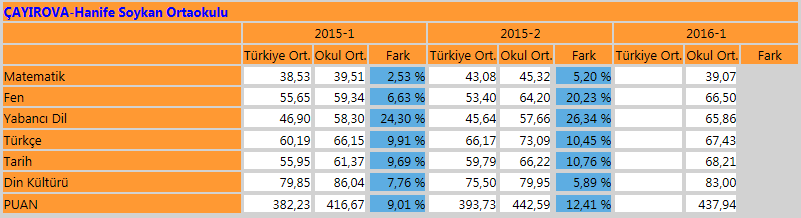 OKUL BAZINDA 2015-2016 TEOG ORTALAMALARI
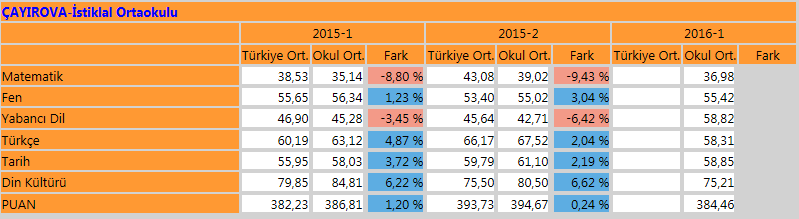 OKUL BAZINDA 2015-2016 TEOG ORTALAMALARI
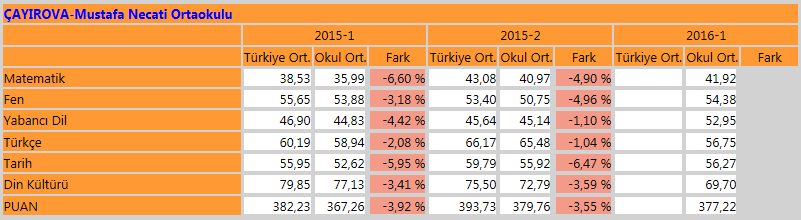 OKUL BAZINDA 2015-2016 TEOG ORTALAMALARI
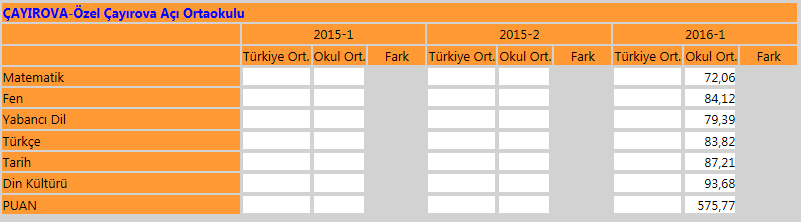 OKUL BAZINDA 2015-2016 TEOG ORTALAMALARI
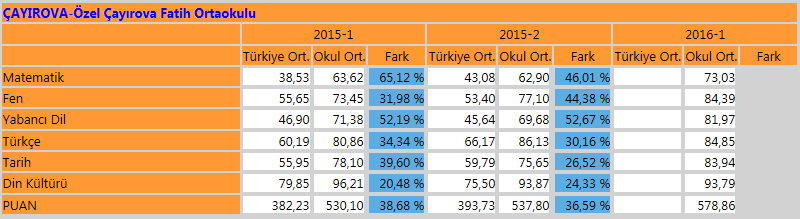 OKUL BAZINDA 2015-2016 TEOG ORTALAMALARI
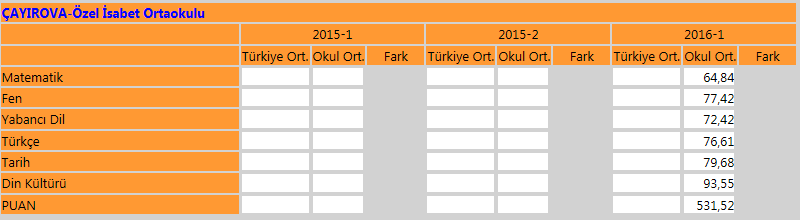 OKUL BAZINDA 2015-2016 TEOG ORTALAMALARI
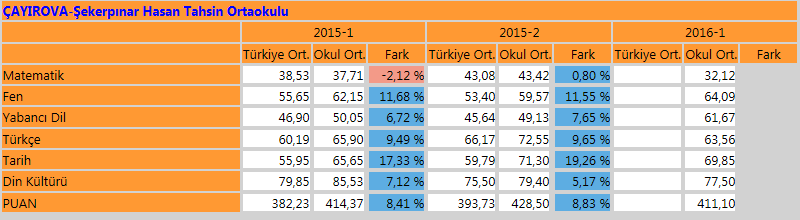 OKUL BAZINDA 2015-2016 TEOG ORTALAMALARI
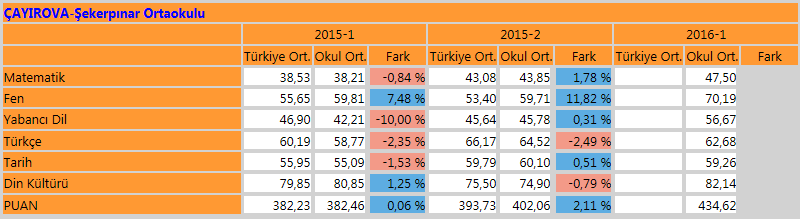 ÇAYIROVA İLÇESİ 2012-2015 YGS ORTALAMASI
ÇAYIROVA İLÇESİ 2012-2015 YGS ORTALAMASI
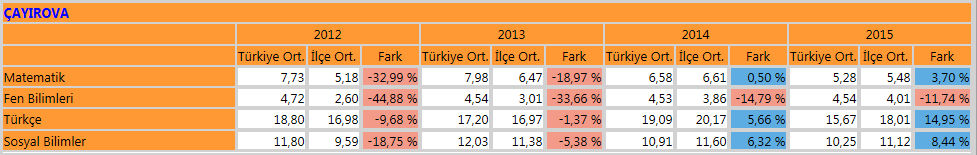 KOCAELİ İLİ 2012-2015 YGS ORTALAMASI
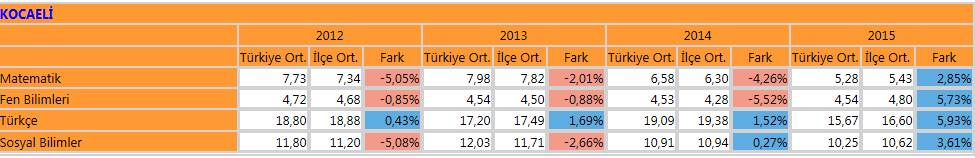 OKUL BAZINDA 2015-2016 YGS ORTALAMALARI
ÇAYIROVA İLÇESİ 2012-2015 LYS ORTALAMASI
ÇAYIROVA İLÇESİ 2012-2015 LYS ORTALAMASI
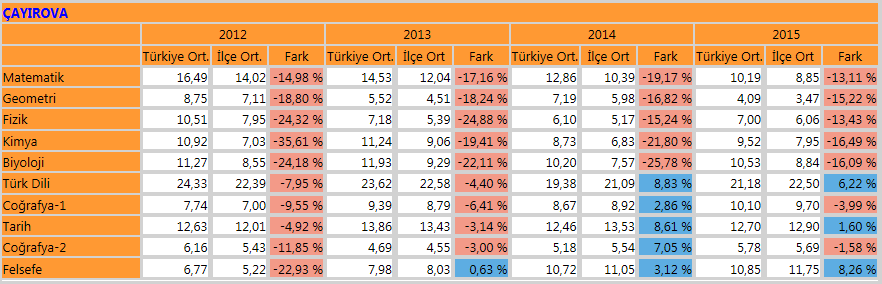 KOCAELİ İLİ 2012-2015 LYS ORTALAMASI
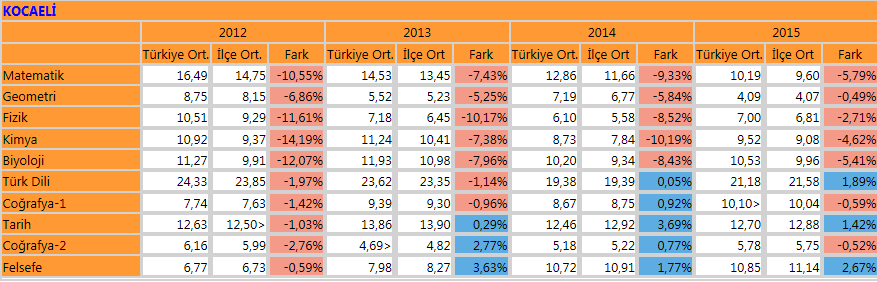 OKUL BAZINDA 2015-2016 YGS ORTALAMALARI
OKUL BAZINDA 2015-2016 YGS ORTALAMALARI
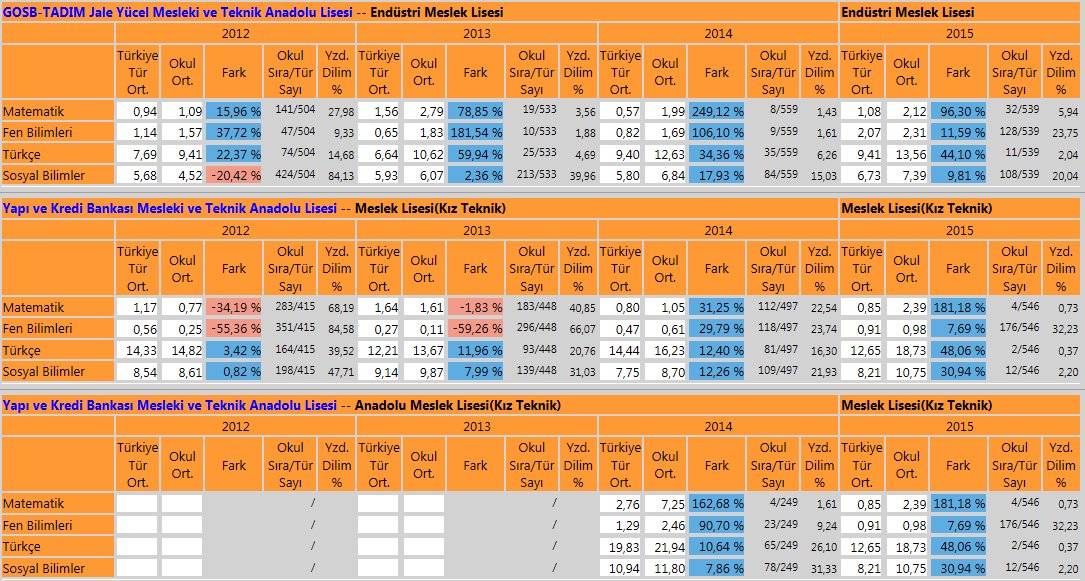 OKUL BAZINDA 2015-2016 YGS ORTALAMALARI
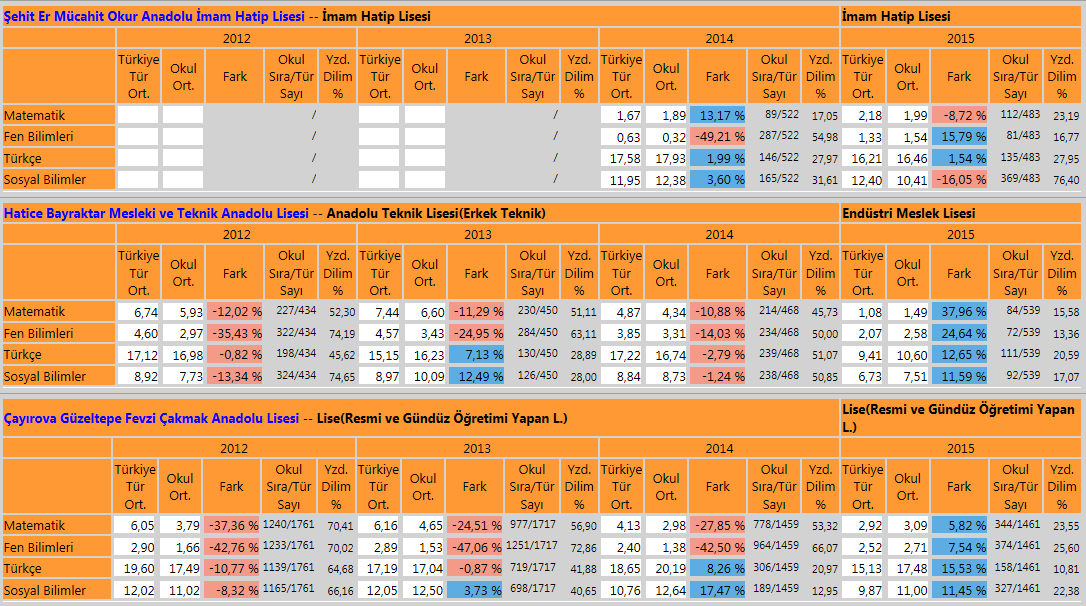 OKUL BAZINDA 2015-2016 YGS ORTALAMALARI
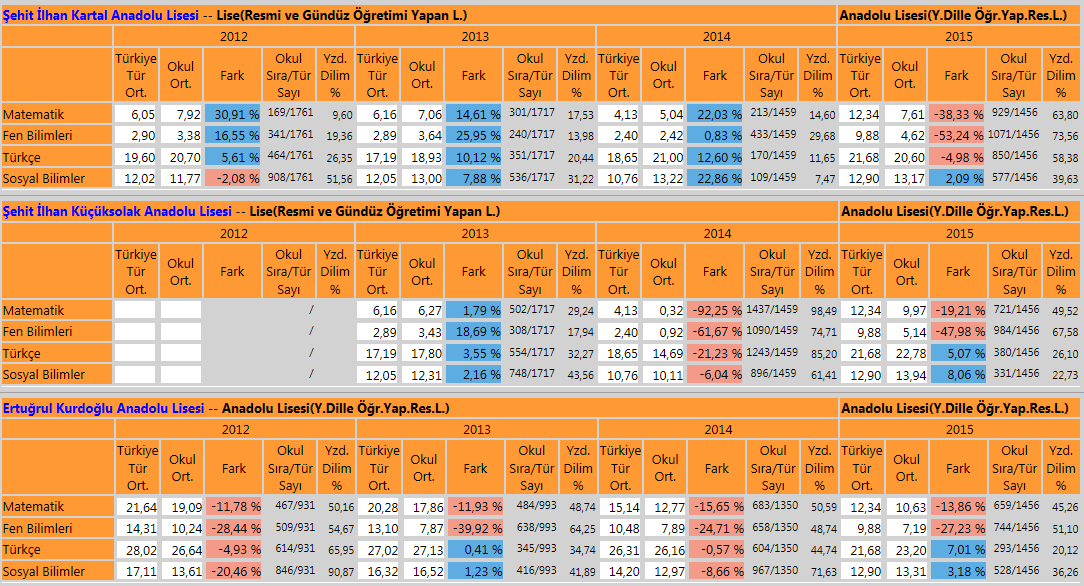 OKUL BAZINDA 2015-2016 YGS ORTALAMALARI
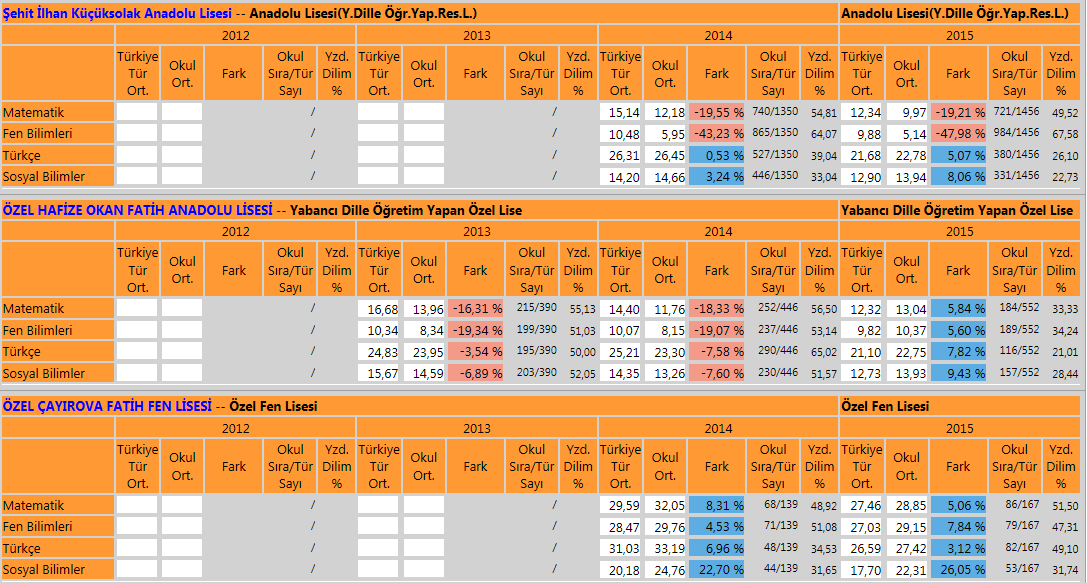 OKUL BAZINDA 2015-2016 YGS ORTALAMALARI
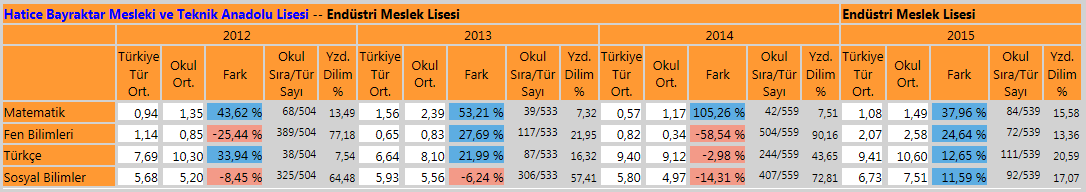 OKUL BAZINDA 2015-2016 LYS ORTALAMALARI
OKUL BAZINDA 2015-2016 LYS ORTALAMALARI
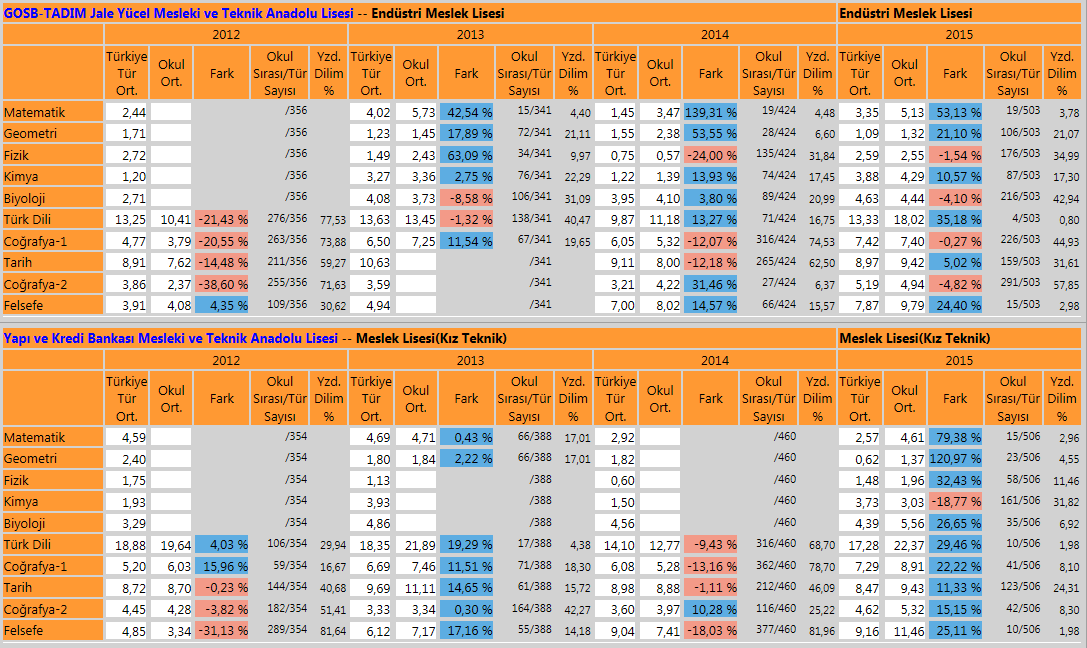 OKUL BAZINDA 2015-2016 LYS ORTALAMALARI
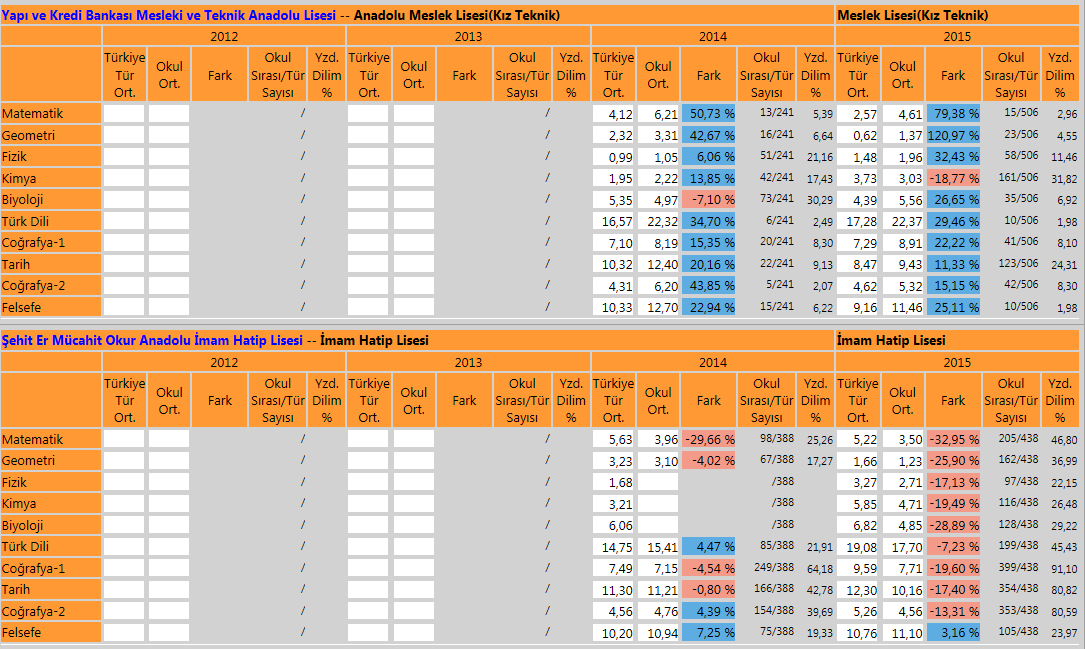 OKUL BAZINDA 2015-2016 LYS ORTALAMALARI
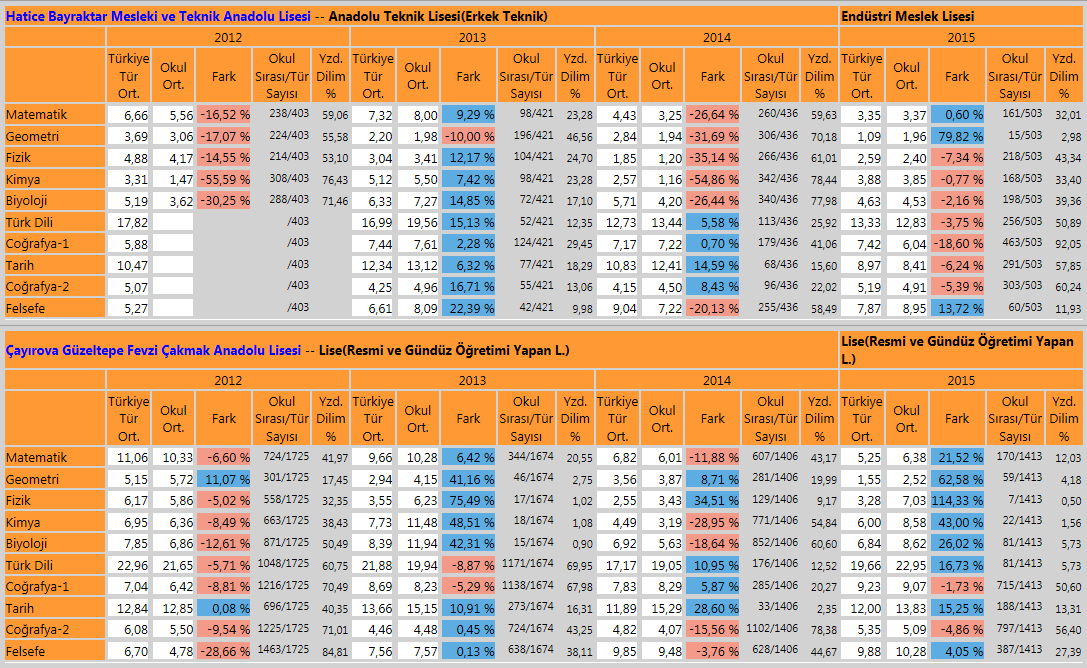 OKUL BAZINDA 2015-2016 LYS ORTALAMALARI
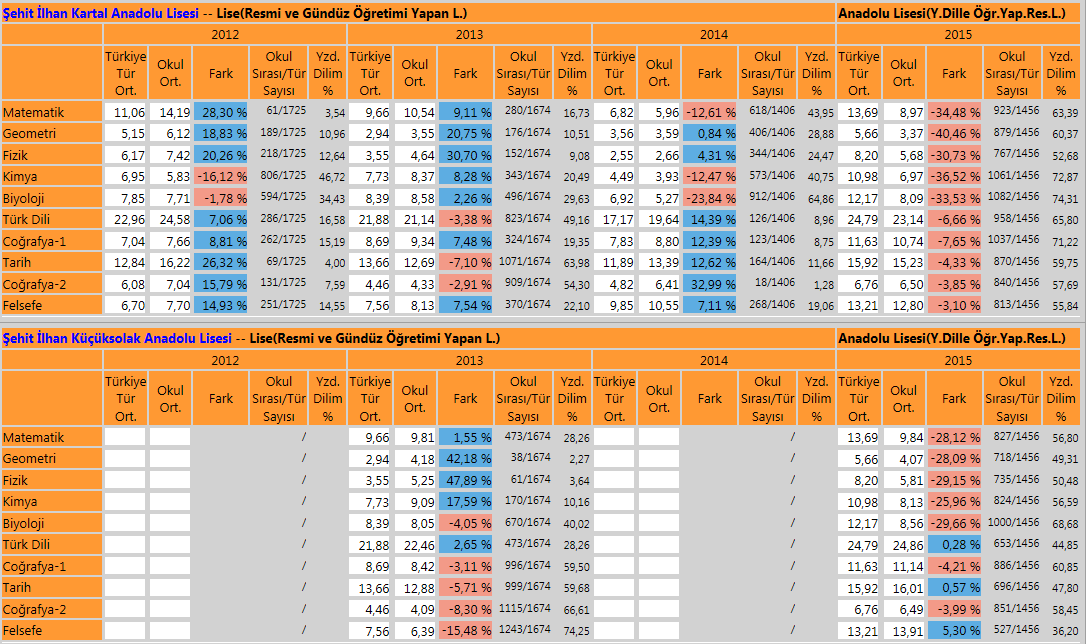 OKUL BAZINDA 2015-2016 LYS ORTALAMALARI
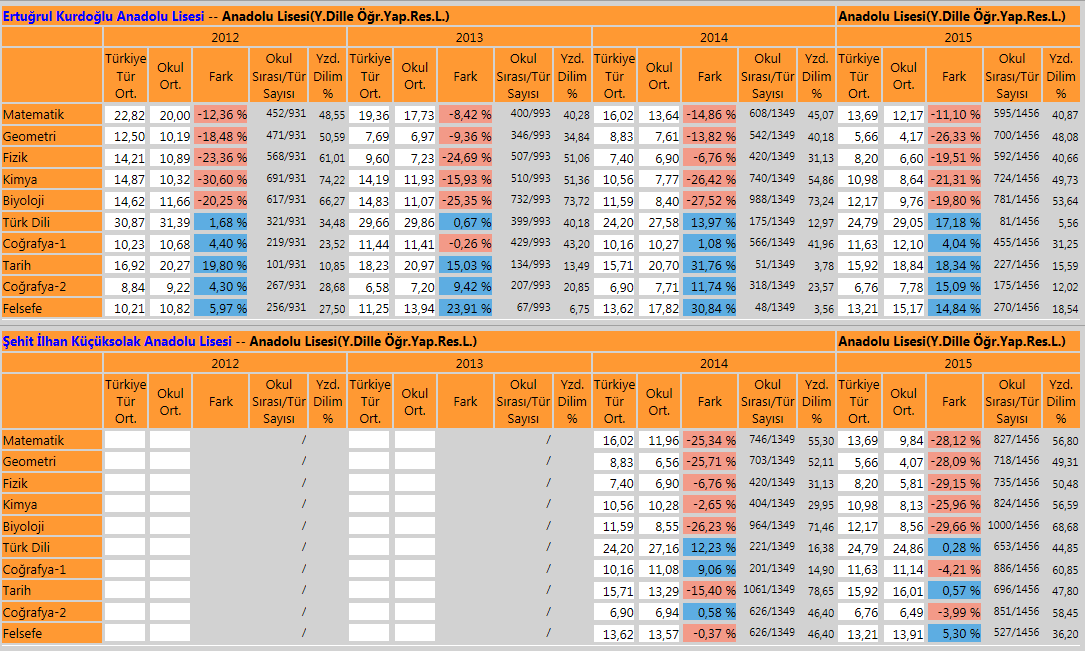 OKUL BAZINDA 2015-2016 LYS ORTALAMALARI
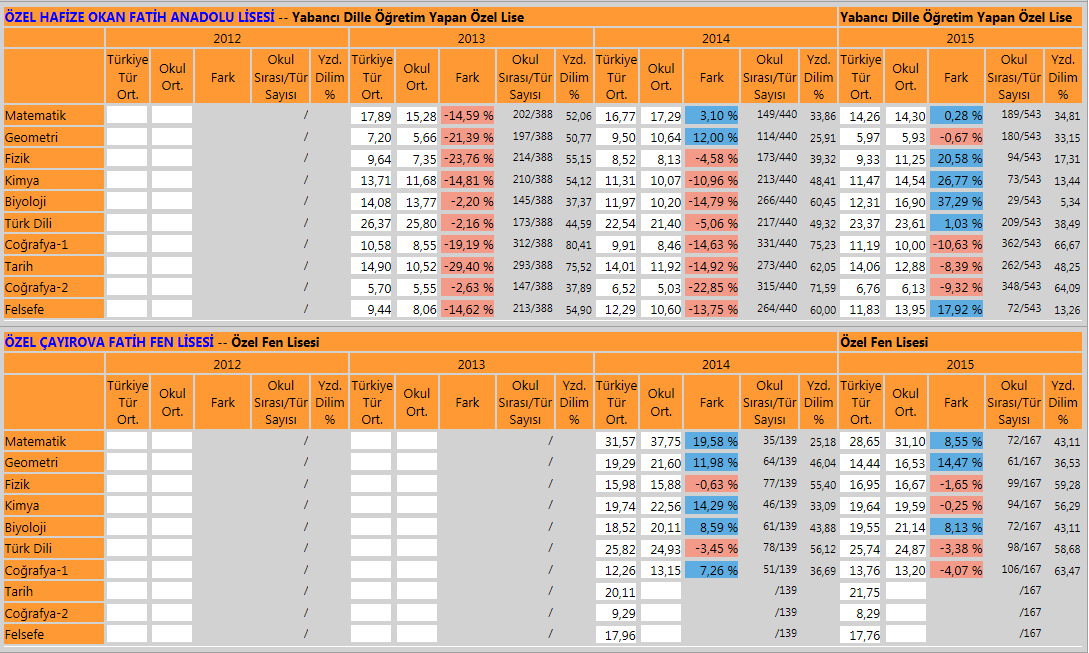 OKUL BAZINDA 2015-2016 LYS ORTALAMALARI
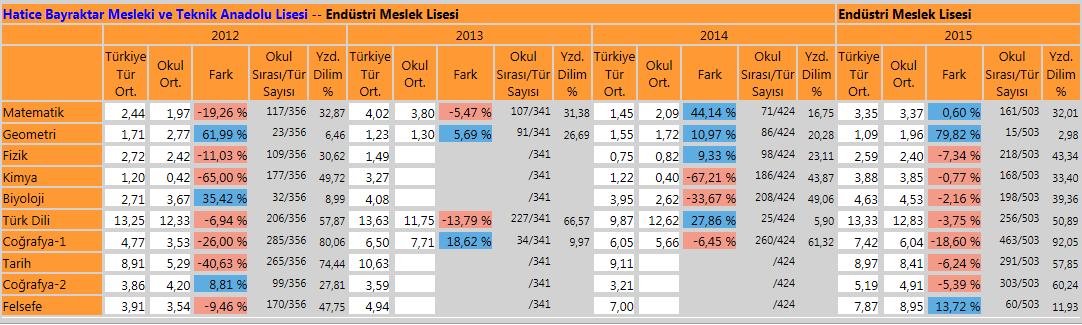